Inside the mirror of my mind
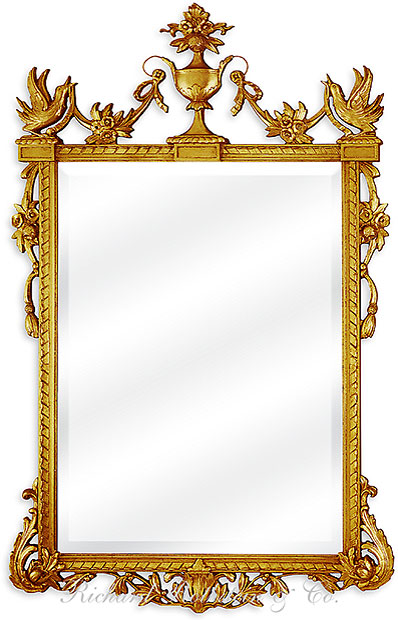 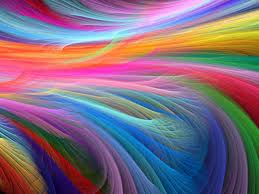 By Stephanie Shawn
Period 1
ELA/ Tech
October 17, 2011
Abstract to Concrete
Summer is…
Warm nights under the stars
Dripping popsicles
Sand in my toes
TT in the freezer
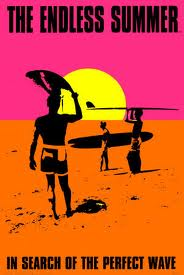 Abstract to Concrete
Love is…
Opening your heart as wide as the Grand Canyon
Crossing the universe to hug
Bringing sweets
Writing a thoughtful card
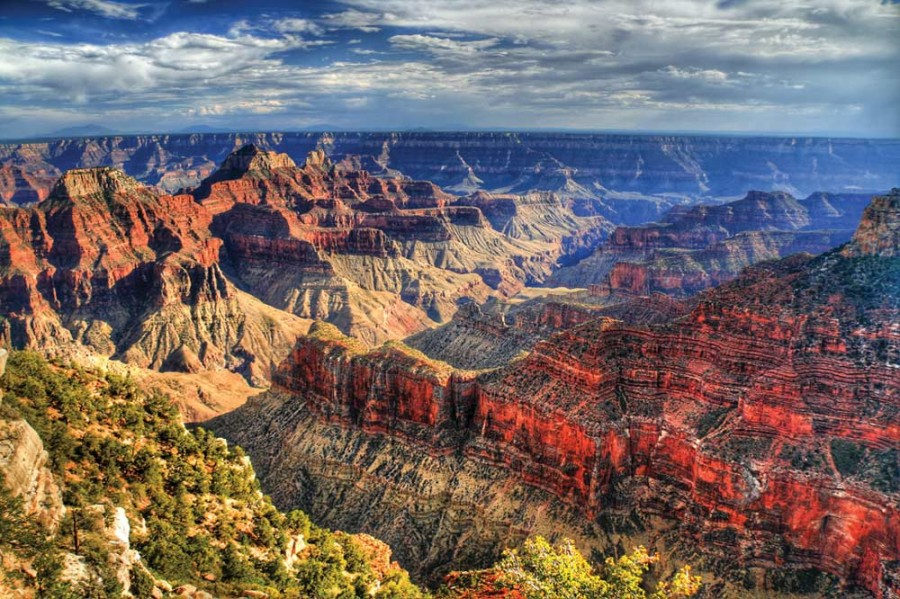 I Am From
I am from teachers and teachers and more teachers;
The projects and ideas and tireless performance of a teacher,
Like a quiet activist, coming in to fight in the trenches.

I am from teachers,
Their, “Learn this, and you can do that!”
Anything is possible, endless limitation.

I am from making poets out of 11 year olds,
And revealing my inner-life to them.
I am from, “Don’t do that, and spit out your gum, and you can’t go to the bathroom, and you can’t call him that, put your middle finger down, I will not accept that behavior”--- intermittent stare down---- “ I care so much it hurts” every day.
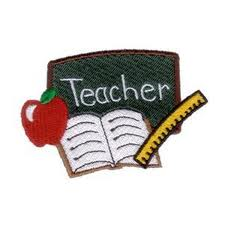 I Am From
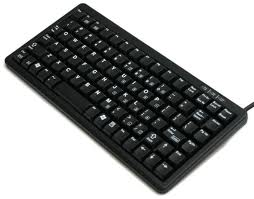 I am from believing in community so hard it hurts.
From caring so deep it hurts.
From “Ms. Shawn, my finger, it hurts!”

I am from typing 115 words per minute,
To my mom who hears me a totally different way others hear me. 
I am from you, and your look, and your demeanor, and feeling inner-connections with most everyone.
I Am From
I am from, “Stars like diamonds” and “Hate like Homophobia.”
Or “The diamonds in the sky.” 
I am from KCRW, KPFK, Democracy Now, and Morning Becomes Eclectic,  
Tea, and ½ coffee ½ milk, and sugar at 11.
I am from projector in my eyes, a constant desire to post posters, and deathly faces of boredom.
I am from wanting to express everything I feel about people or life to people.
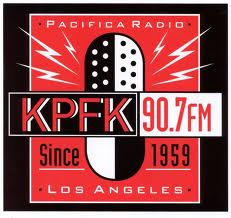 I Am From
I am from every culture of food ever available to me.
I am from poetry and fiction, history and math,
Piano and singing and a crazy love of karaoke.
I am from the earth and adventuring to places unheard of.
I am from love, crossing lines of realization and believing in myself.
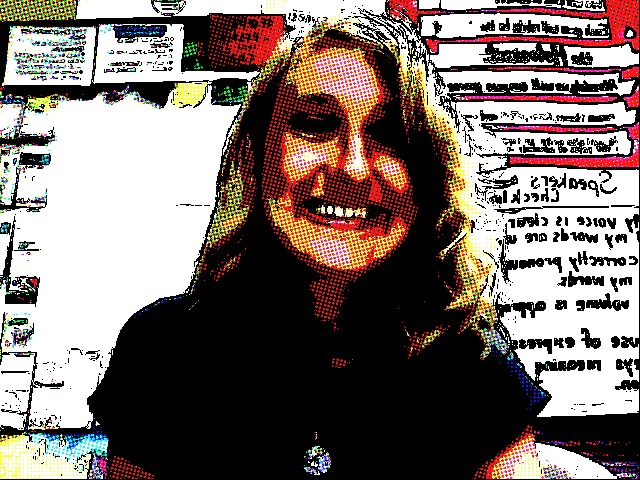